স্বাগতম
পরিচিতি
পাঠ পরিচিতি 

শ্রেনীঃ অষ্টম
বিষয়ঃ বিজ্ঞান
অধ্যায়ঃ ষষ্ঠ
শিক্ষক পরিচিতি
 
মোঃসাদ্দাম হোসেন
সহকারী শিক্ষক
শ্যামপুর  সুগার মিলস হাই স্কুল।
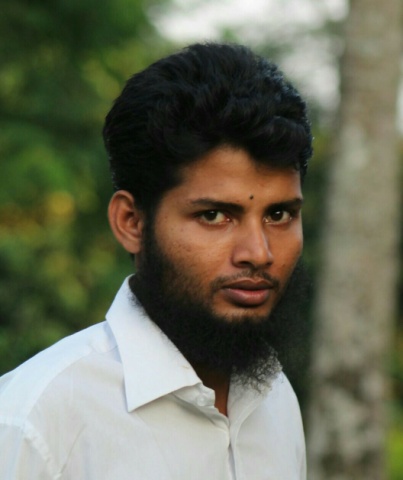 ছবি গুলো দেখি
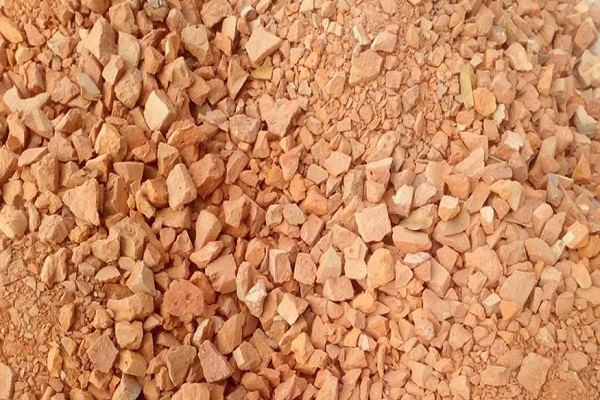 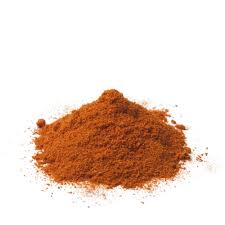 ইট
টুকরা
পাউডার
আজকের পাঠ
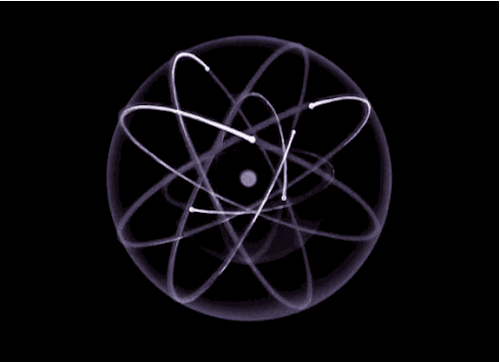 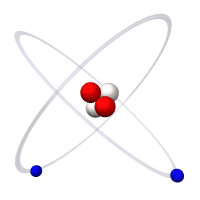 পরমানুর গঠন
শিখন ফল
পরমানুর গঠন ব্যাখ্যা করতে পারবে।
পারমাণবিক সংখ্যা ও ভর সংখ্যা ব্যাখ্যা করতে পারবে।
আইসোটোপ ব্যাখ্যা করতে পারবে।
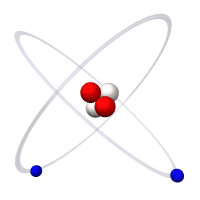 পরমানুর গঠনএর 
ধারনা
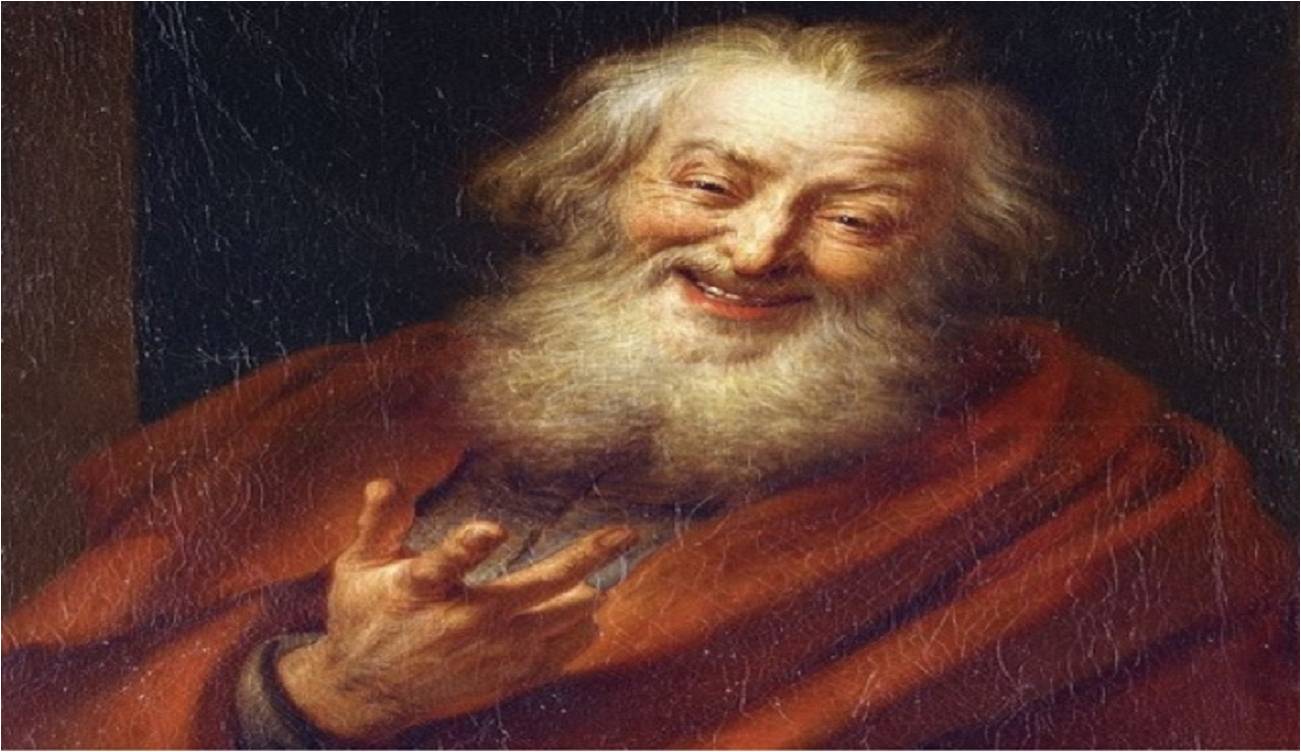 ডেমোক্রিটাস
৪০০ অব্দে
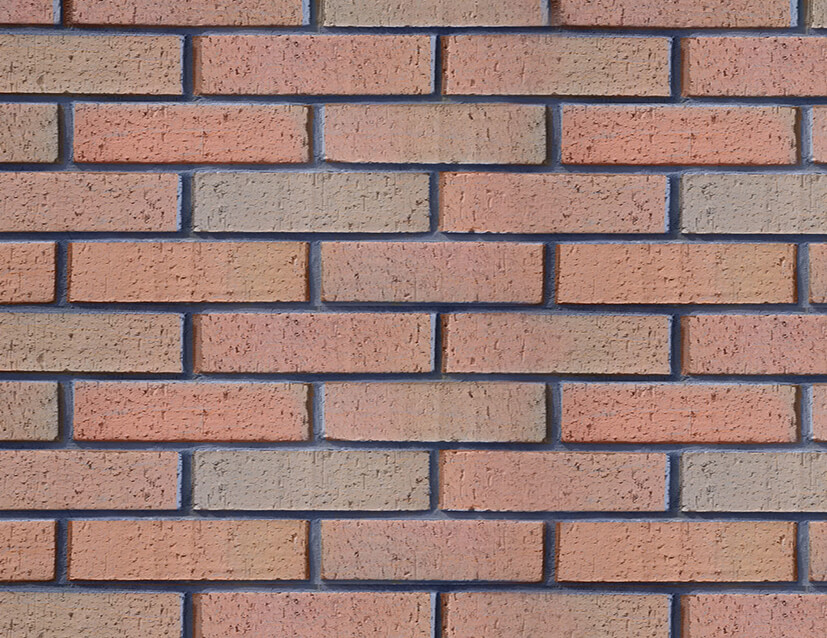 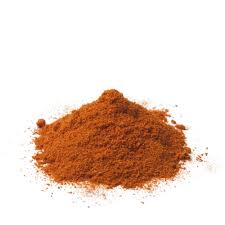 ক্ষুদ্র ক্ষুদ্র কণা
দালান
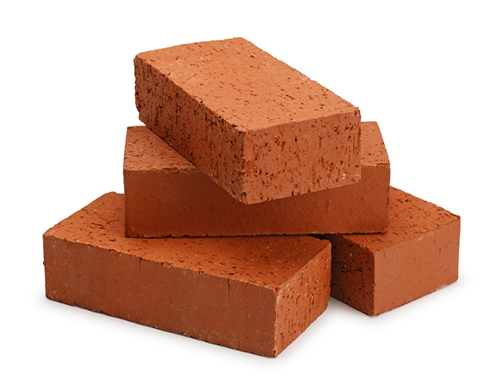 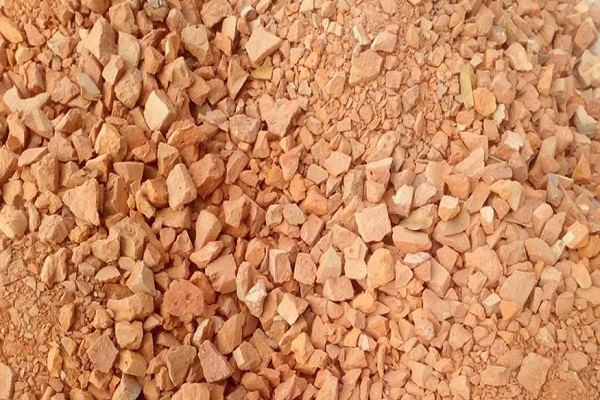 ইট
টুকরা
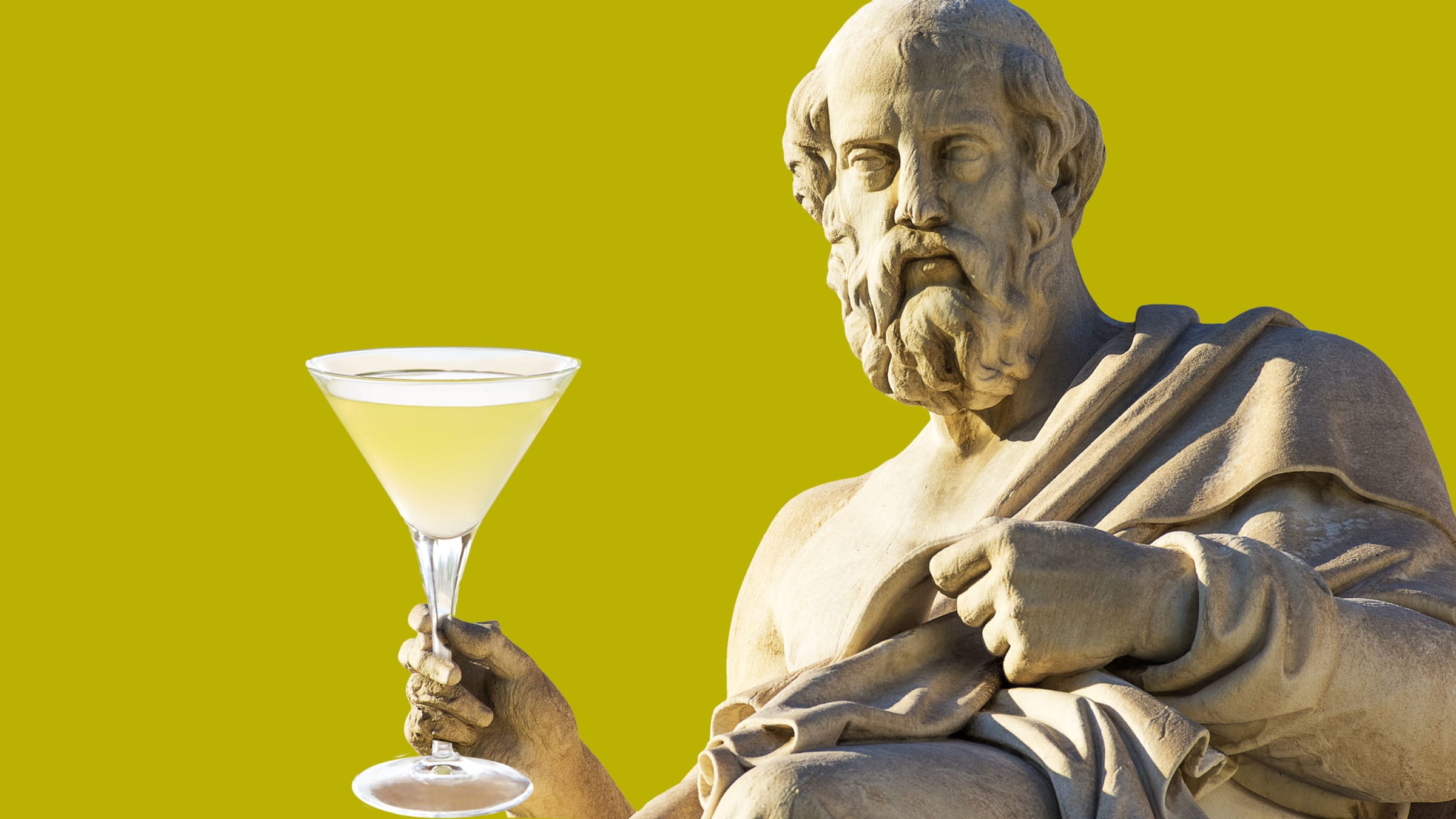 অ্যারিস্টটল
atom
প্লেটো এবং অ্যারিস্টটল
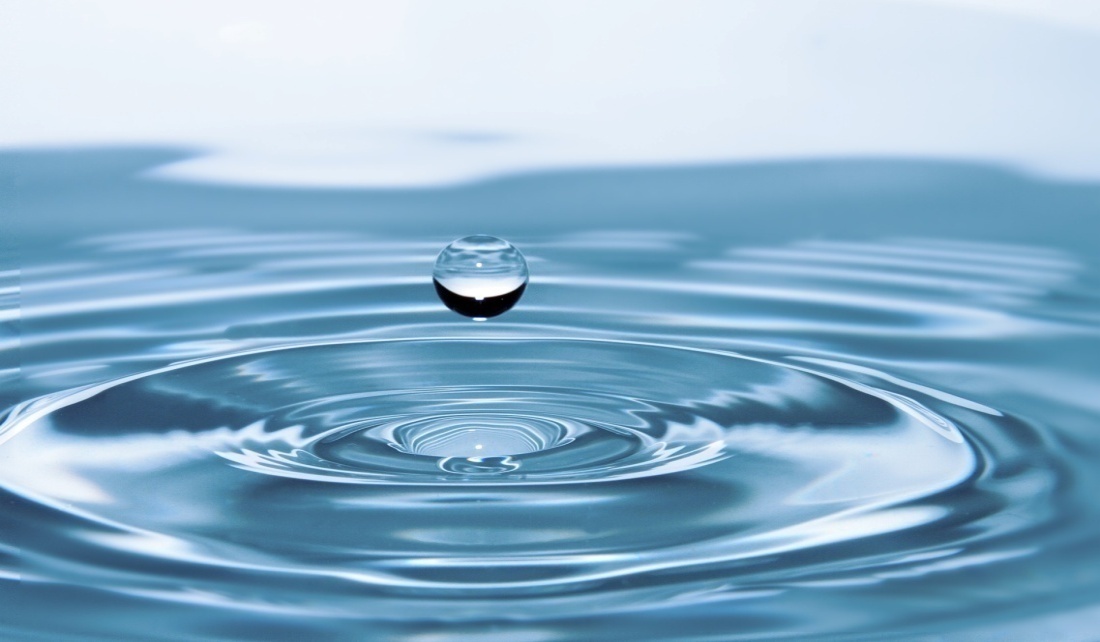 জন ডালটন
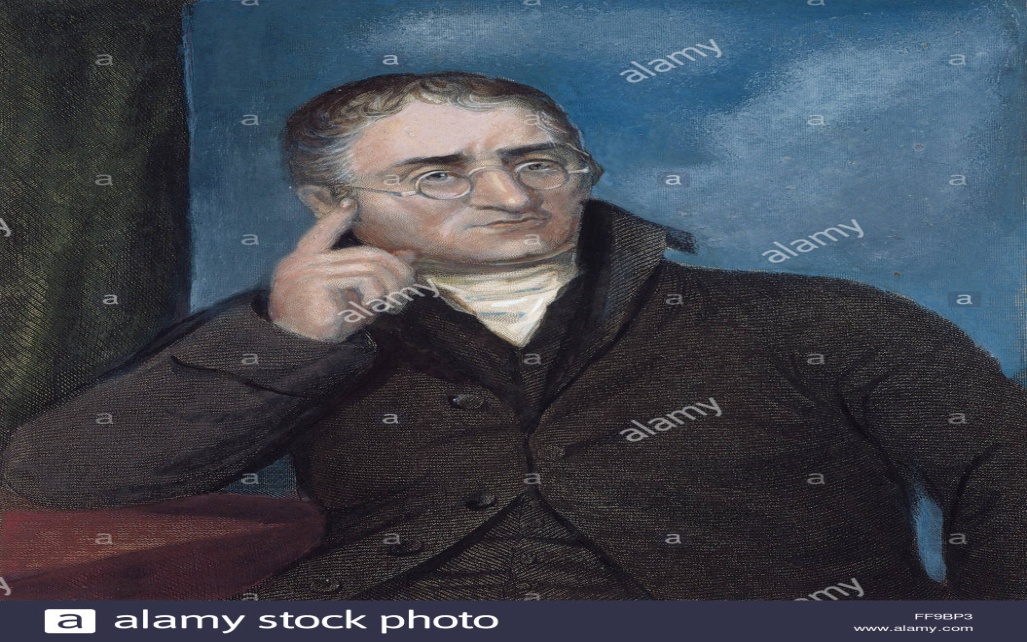 ১৮০৩
পানি
+
=
+
H
H
O
H2O
পানি
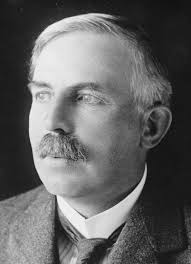 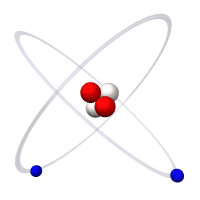 রাদারফোর্ড
E-
n
p+
n
e-
P+
ইলেকট্রন
নিউক্লিয়াস
e
+
+
-
=
-(ve)
Electron
+
=
+(ve)
নিউক্লিয়াস
পরমানু
Proton
পারমানবিক সংখ্যা
এবং 
ভর সংখ্যা
1H
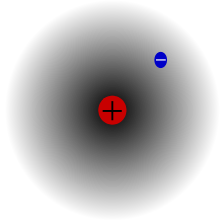 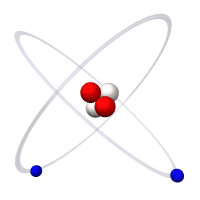 2He
He4
H1
পারমানবিক সংখ্যা =
প্রোটন সংখ্যা
ভর সংখ্যা =
প্রোটন সংখ্যা
+
নিওট্রন সংখ্যা
+
+
+
-
Neutron
Proton
Electron
আইসোটোপ
1H3
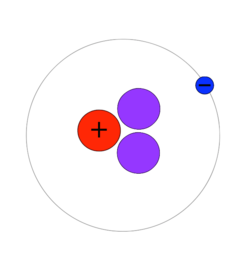 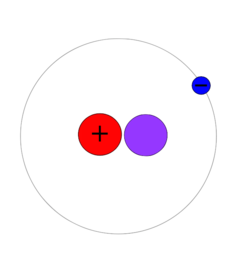 1H2
1H1
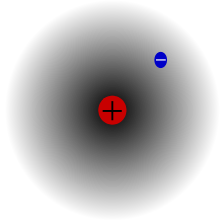 Protium
Deuterium
Tritium
-
ইলেকট্রন
+
প্রোটন
নিউট্রন
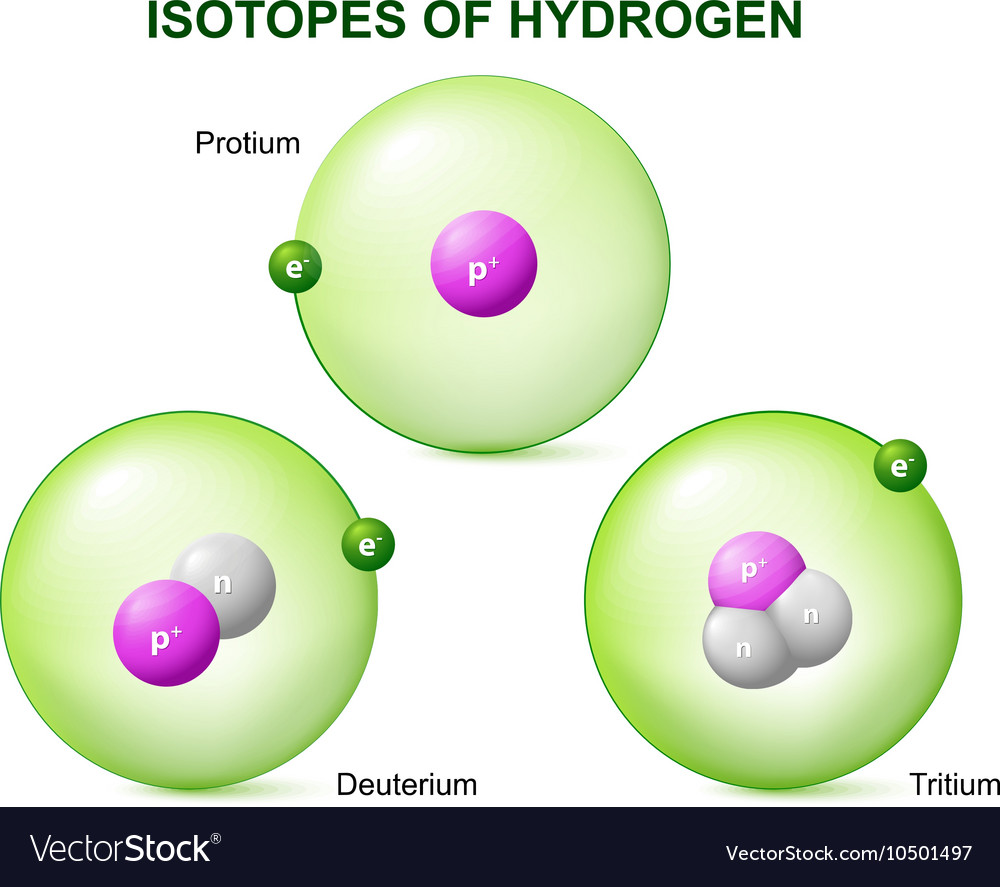 মুল্যায়ন
পরমানু চার্জ নিরপেক্ষ কেন?
পরমানুতে কি কি থাকে?
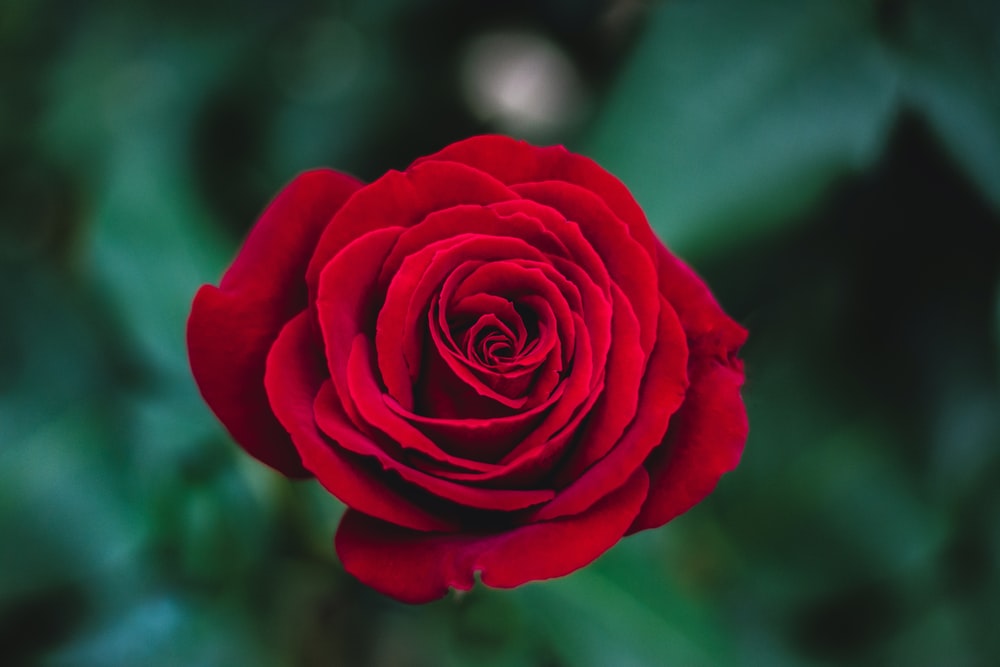 ধন্যবাদ